Welcome to my session
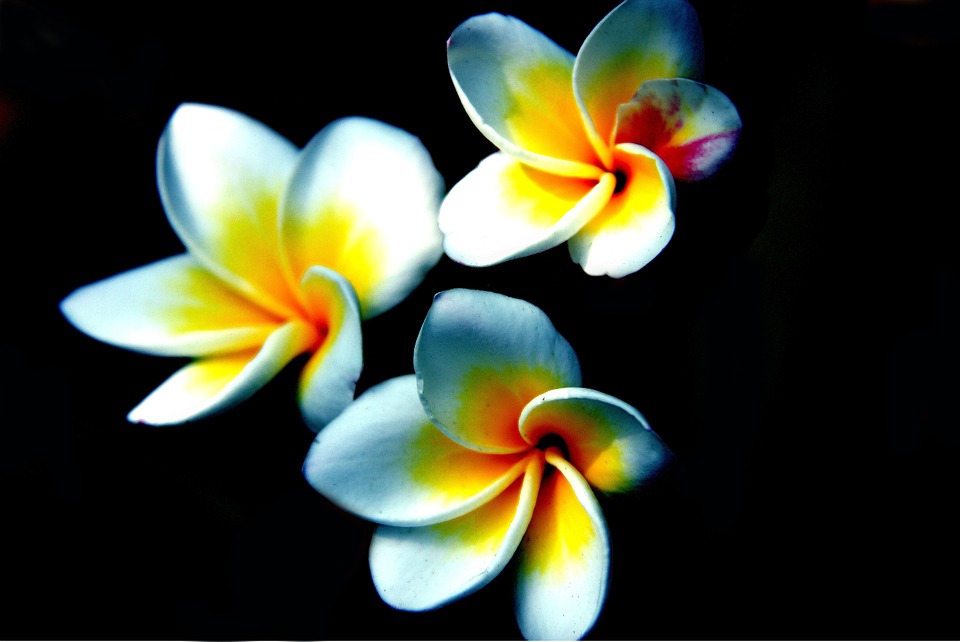 TEACHER’S INTRODUCTION
Mst:fatama begum                                                         Head   teagher
Chalarchor Govt.Primary School.
Chatak, Sunamgong…
Lesson introduction:
Subject: English 
Class: iv , Unit 30, Lesson:1-2
Lesson Title: Months of the year.
Time: 40 minutes
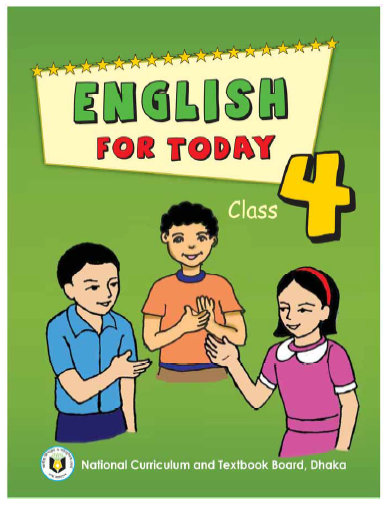 Learning Outcomes
Reading :
Students will able to
             3.1.1 - study the calendar
Writing :
Students will able to
            7.1.1 - write names of the      days of the months
Let’s sing a song
There are thirty days………..leap year.
There are thirty days
in September,
April, June and November.
All  the rest have thirty-one,
Except February,
which has twenty-eight days clear,
And twenty-nine in each leap year.
Months  of the  year 2016
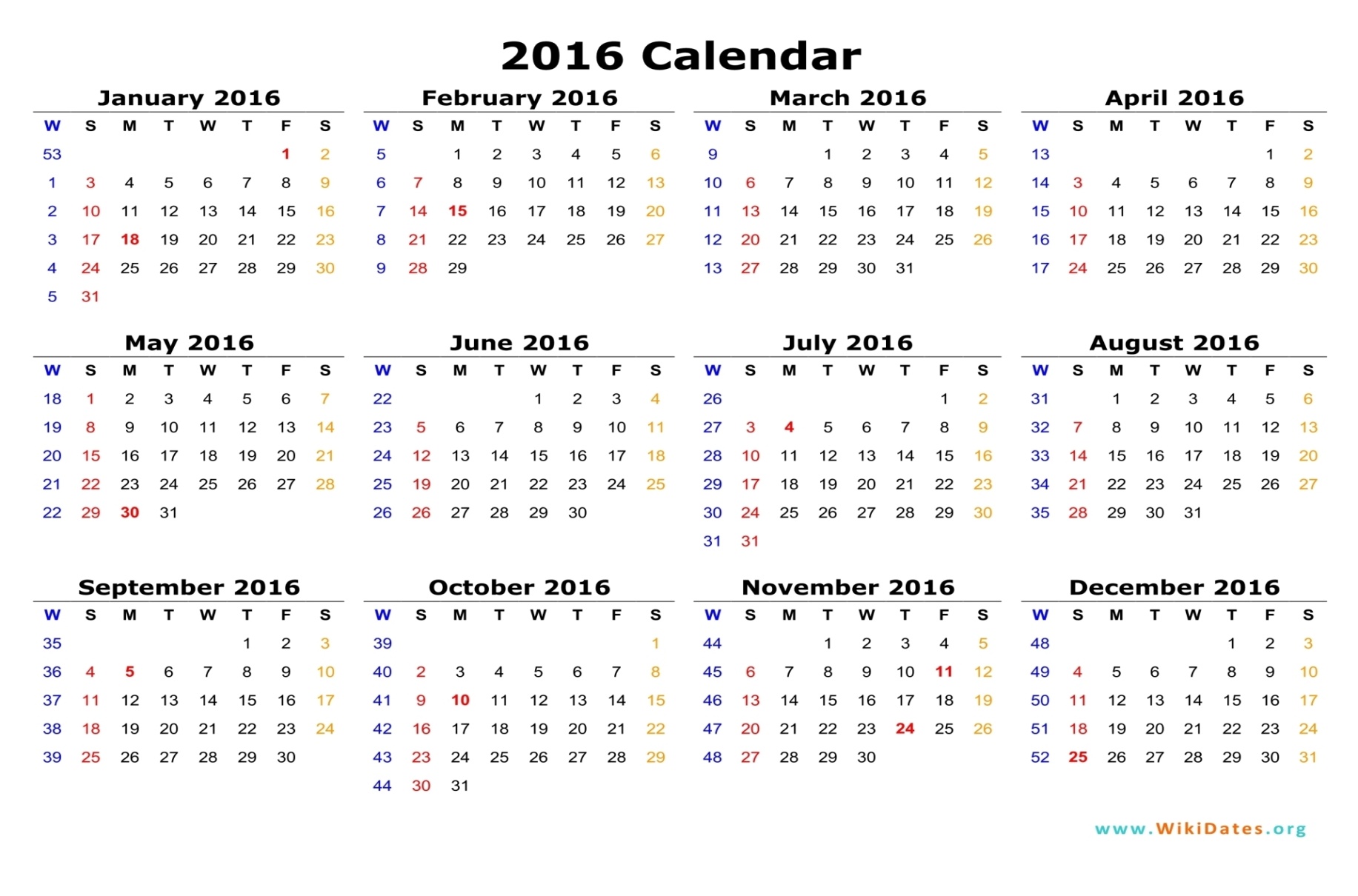 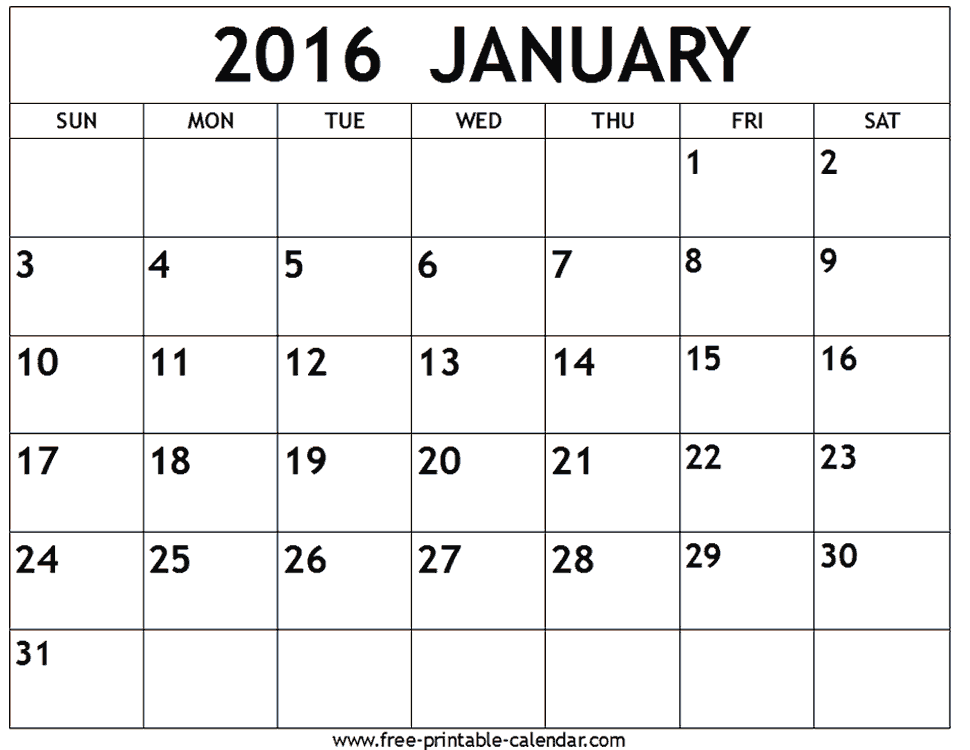 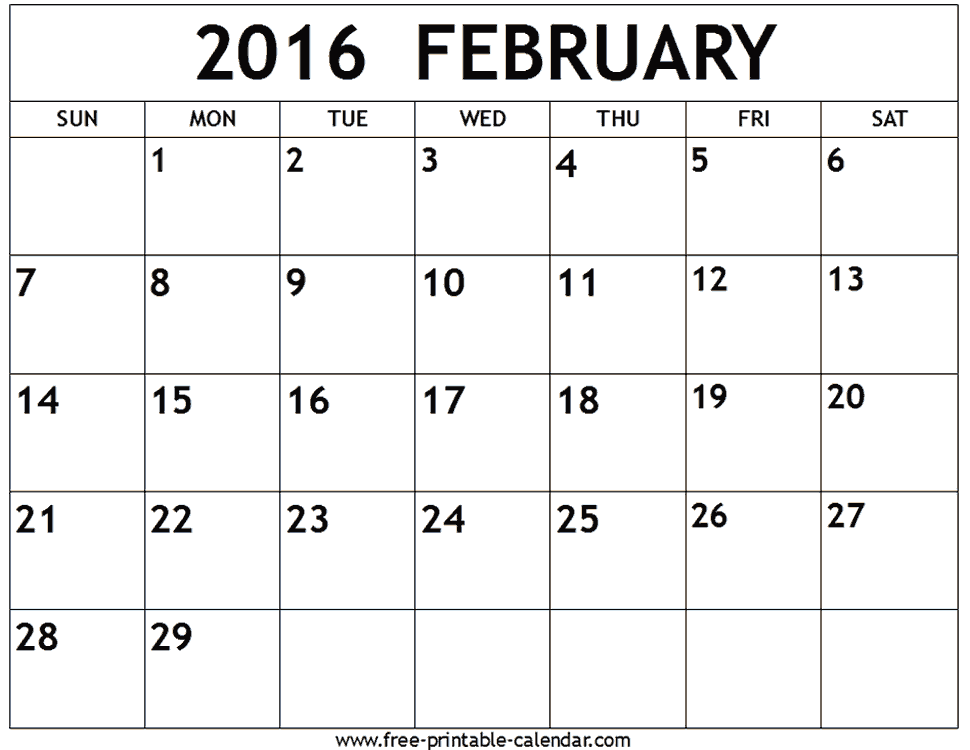 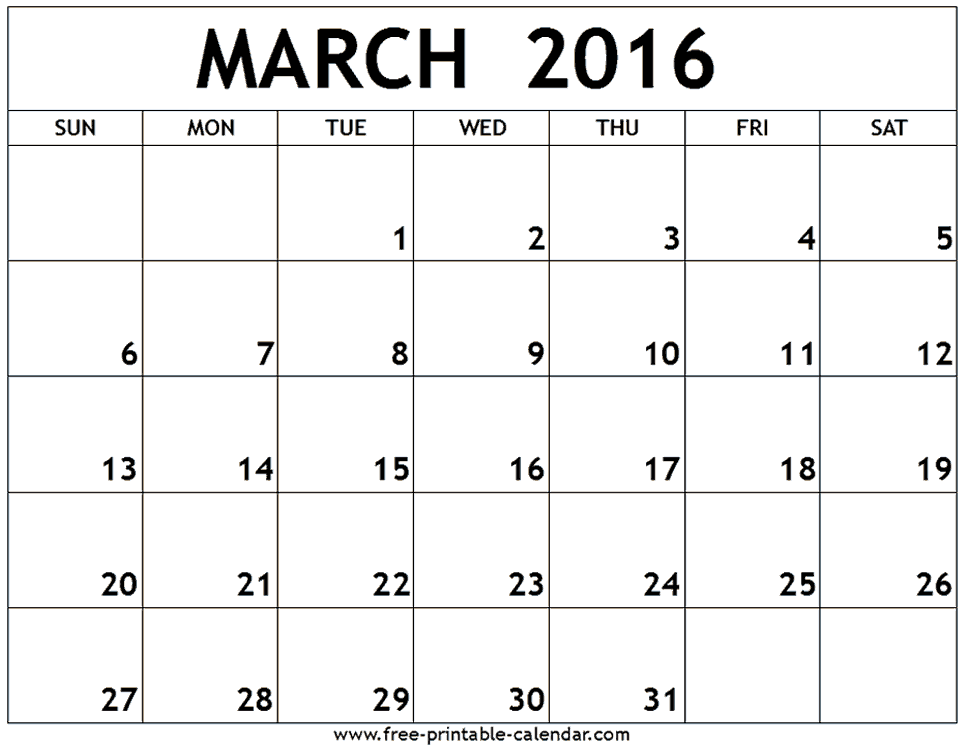 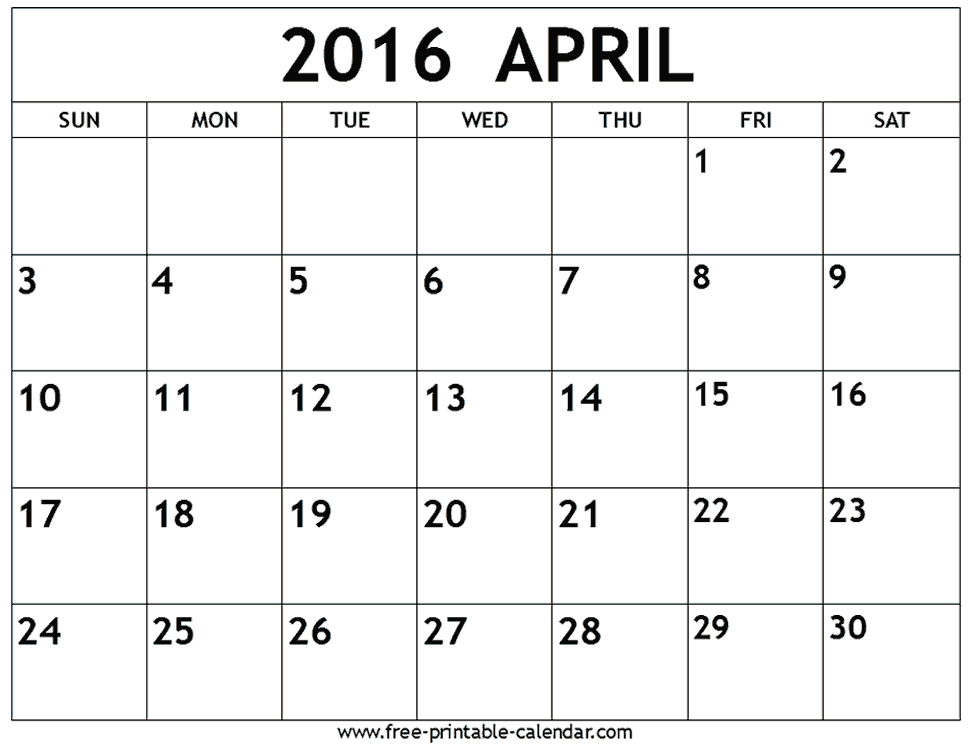 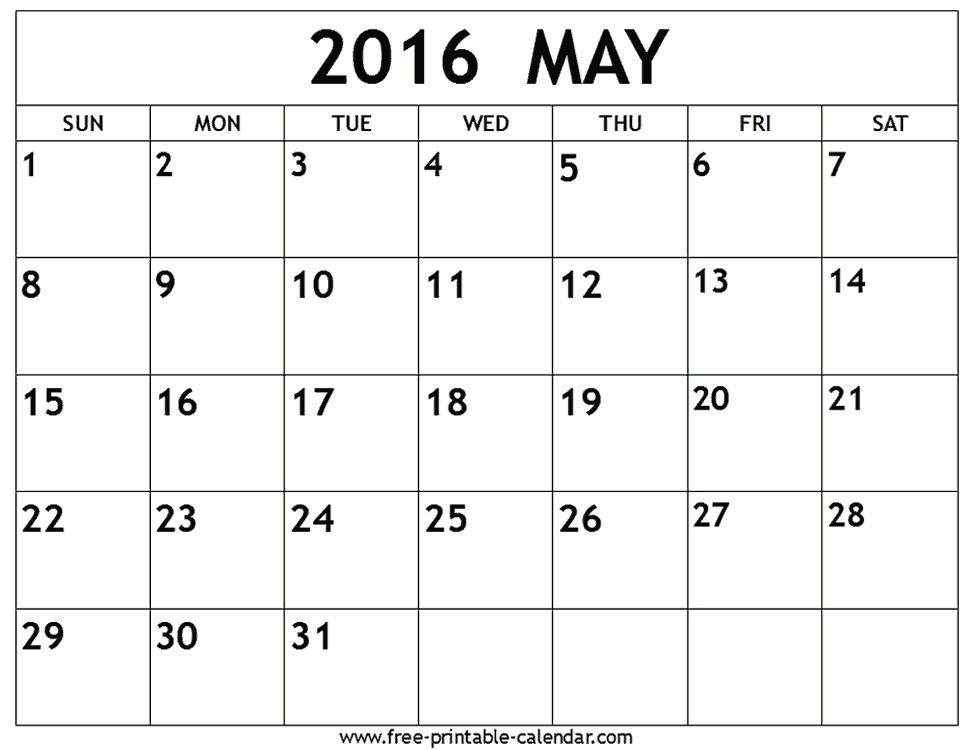 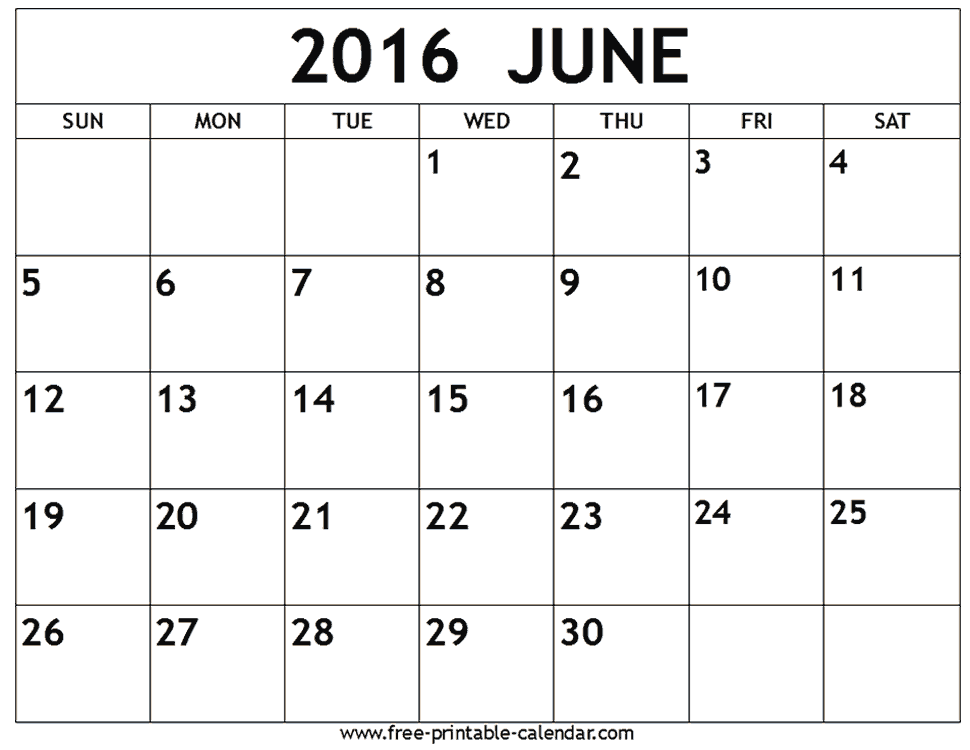 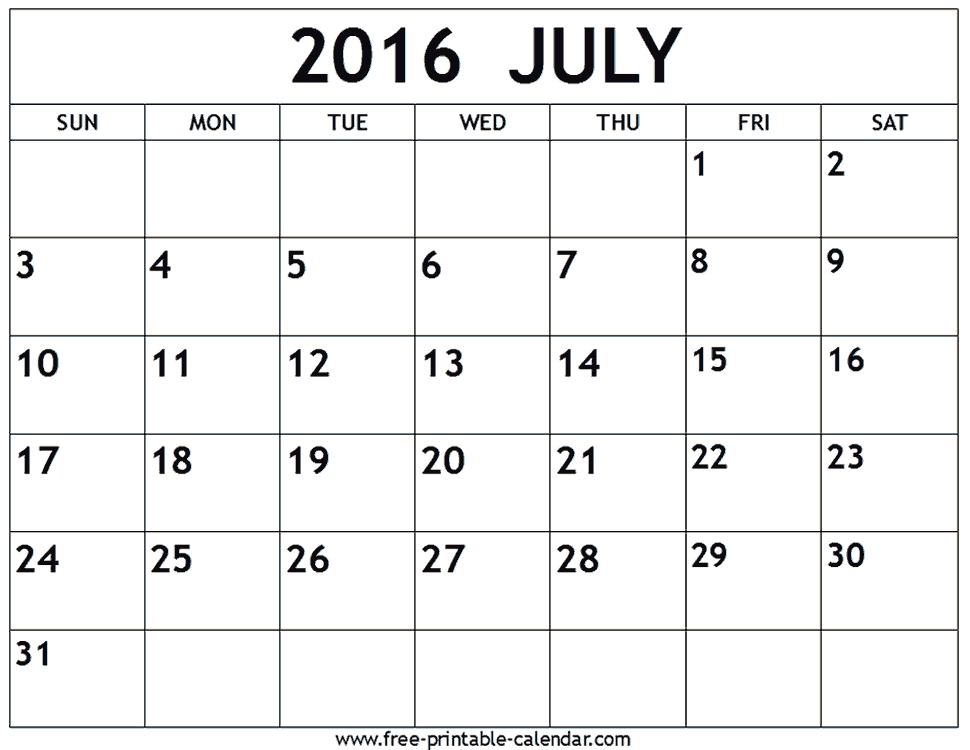 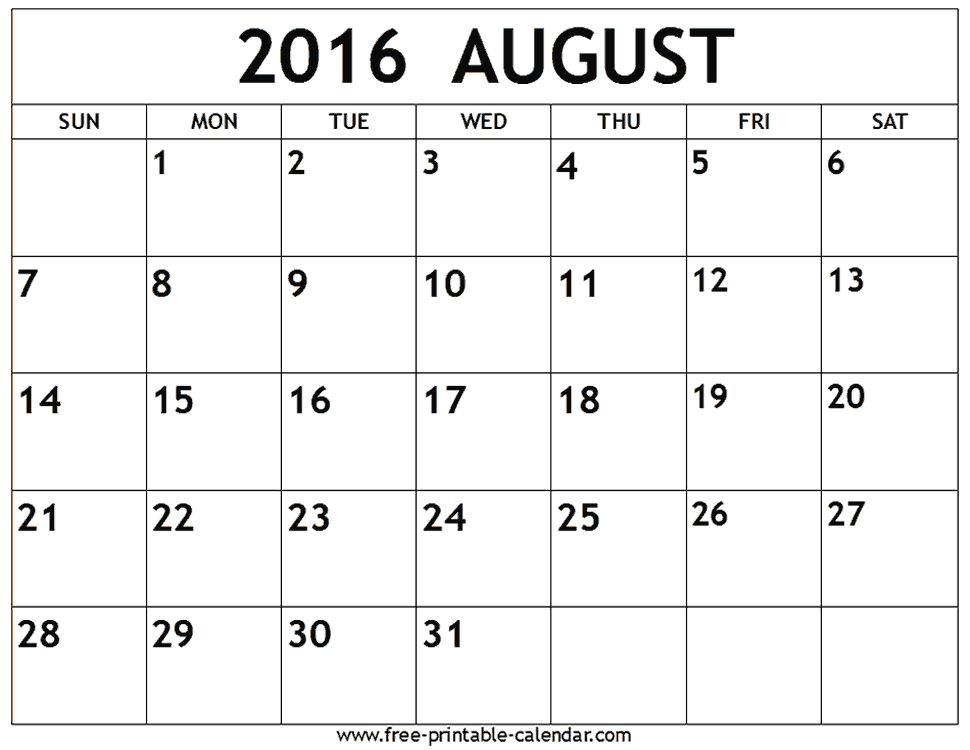 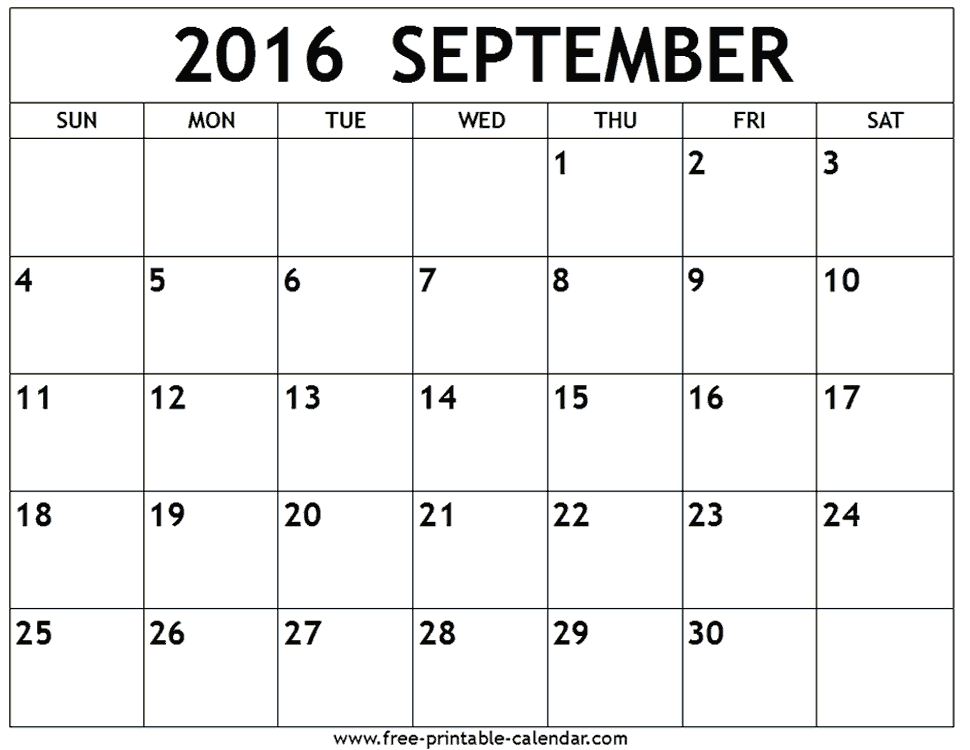 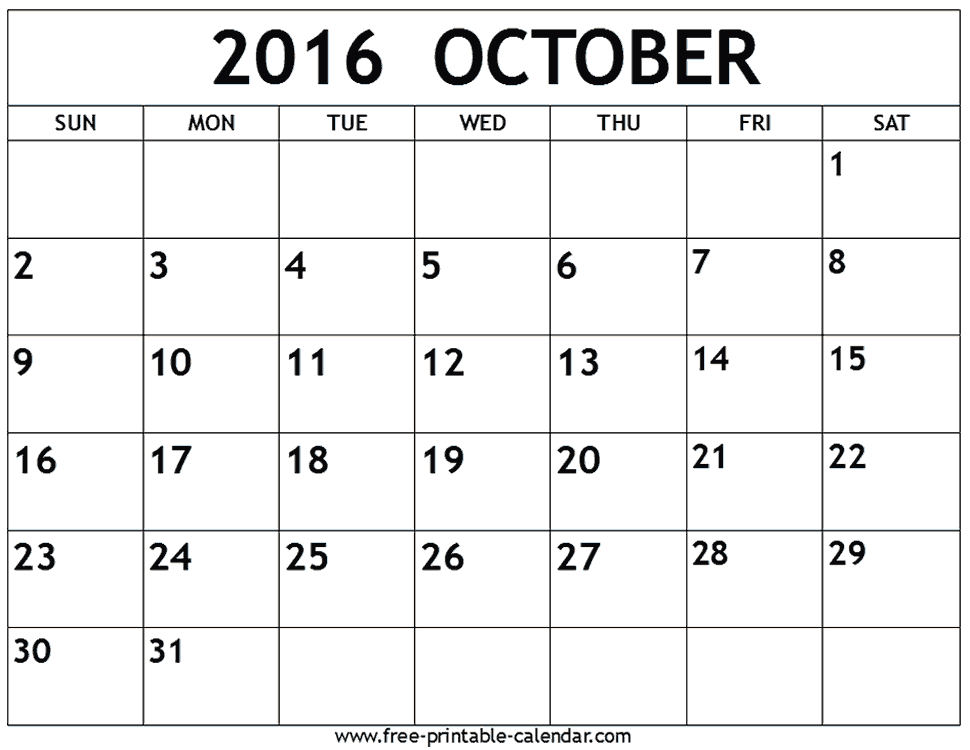 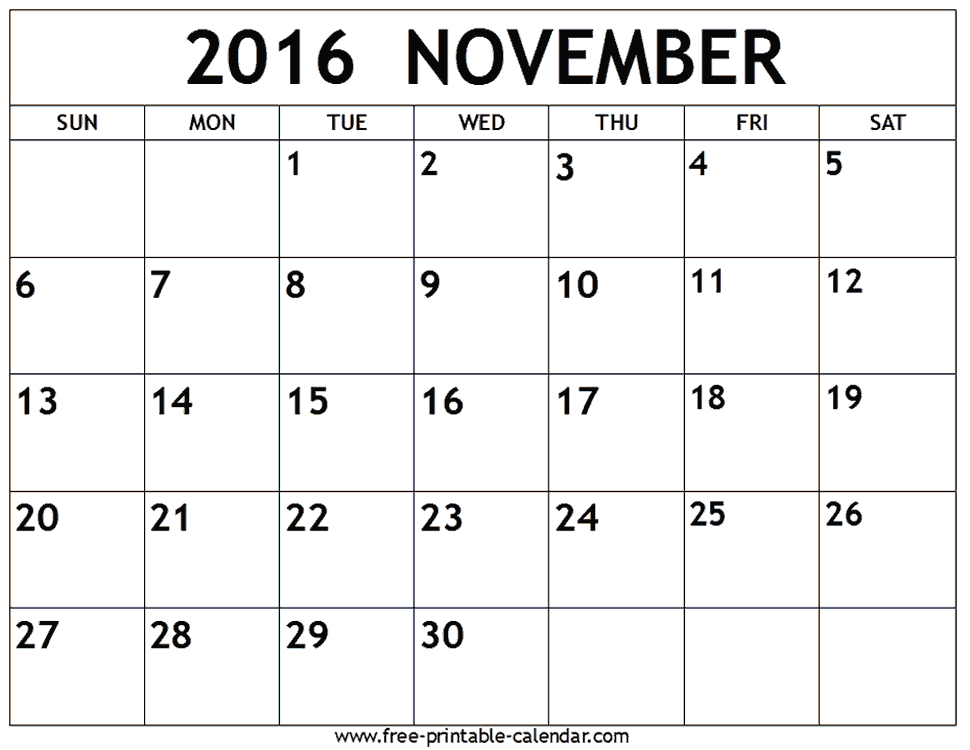 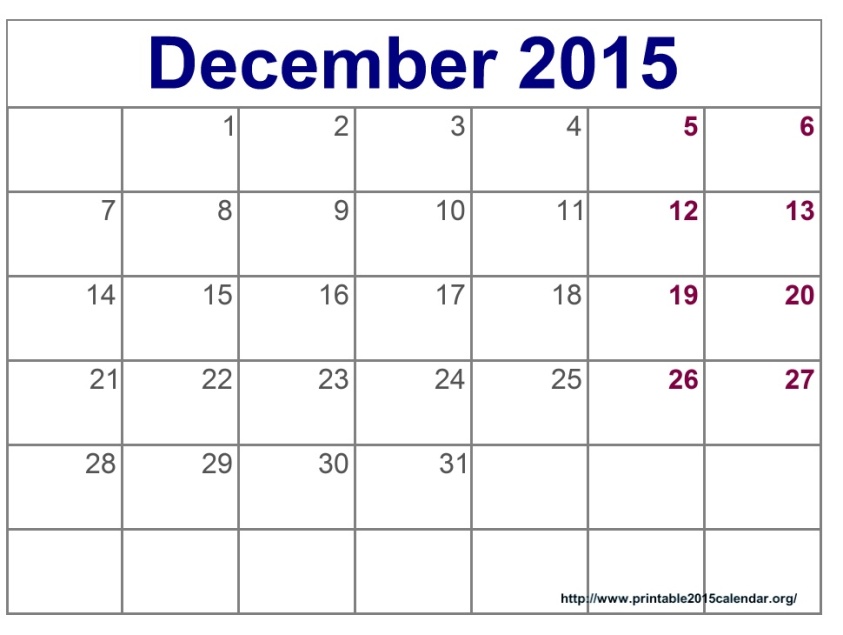 Let’s work in pair
1. How many months are there in a year ?
Answer : 12 months.
What month is it now ?
Answer : September.
What is the name of the next month?
Answer : October.
Group Work
Study the Calendar
Say the names of the months and their days
Group-1
January = 31days
February=28/29 days
March = 31days
April = 30 days
Group-2
May = 31days
June = 30 days
July = 31days
August = 31days
Group-3
September = 30 days
October = 31days
November = 30 days
December = 31days
Evaluation
1. How many months are there in a year ?
2. Say the name of the months of year ?
3. Say the name of the days of week ?
Home work
SSSSSSSSSSSSSSSSSs
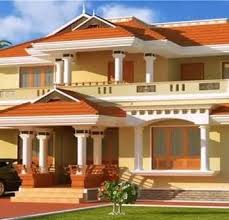 Write  the names of the months and their days
Many Many Thanks
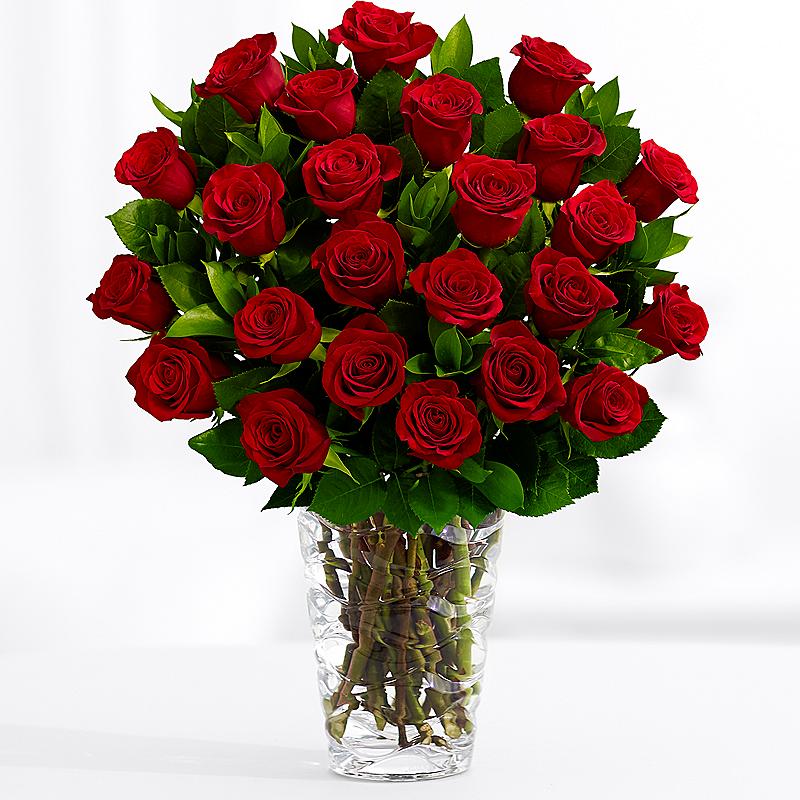